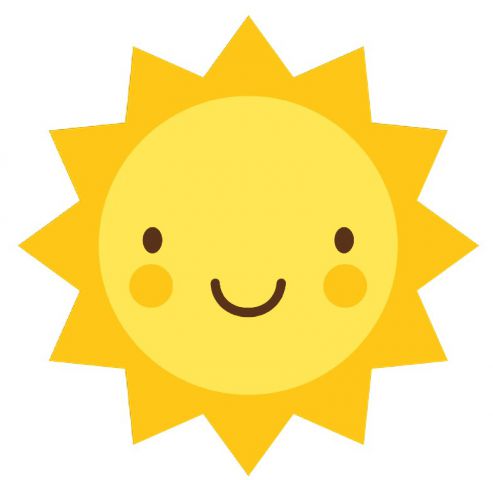 SIMETRIJA
MATEMATIKA
3. RAZRED
Ponedeljek, 6. 4. 2020
Danes bomo pri matematiki spoznali učno snov, ki se jo je marsikdo od vas veselil, ko je prelistaval delovne zvezek za matematiko (pokukaj v DZ3/6, reševal boš pozneje). Si?
Zgleda preprosto, ampak včasih se tudi zaplete.
Pred začetkom dela si poglej posnetek na naslednji strani. Pozorno glej in poslušaj.
https://www.youtube.com/watch?v=YGo53dKkyFU

Doma poišči vrvico ali palico za simetralo in še sam postavi obliko in jo dopolni na drugi strani, da bo simetrična.
Pripravi karirasti zvezek in napiši datum ter naslov SIMETRIJA.

Prepiši spodnji povedi.
   Lik je simetričen, kadar ga lahko prepognemo tako, da dela prekrivata drug drugega. Črta pregiba se imenuje simetrala.
Delo v delovnem zvezku
Reši naloge v DZ3/5.

Pri risanju simetral VEDNO uporabi šablono in ošiljen svinčnik. Simetral ne rišemo prostoročno.

V DZ/6 najprej poišči čebelici v zgornjem levem kotu in reši naloge.
V DZ/6 je pri 3. nalogi 6 primerov dopolnjevanja simetrije.
Med njimi si izberi 3 primere, ki so ti najbolj všeč in jih reši.
Če ugotoviš, da naloge nikakor ne moreš rešiti pravilno, uporabi ogledalo, kot je bilo prikazano na posnetku.
Če znaš sam, NE uporabljaj ogledala!
Nalogo 4 reši v karirasti zvezek. Uporabi like iz šablone, ni jih potrebno barvati.
Dodatna naloga: kdor želi, lahko reši vse primere simetrije na strani 6.